Бюджет для граждан

Основные этапы
бюджетного процесса
в Китовском сельском поселении
Шуйского муниципального
района
Бюджетный процесс
В соответствии с Бюджетным кодексом Российской Федерации
бюджетный процесс  – это регламентируемая законодательством
Российской Федерации деятельность органов государственной власти,
органов местного самоуправления и иных участников бюджетного
процесса по составлению и рассмотрению проектов бюджетов,
утверждению и исполнению бюджетов, контролю за их исполнением,
осуществлению бюджетного учета, составлению, внешней проверке,
рассмотрению и утверждению бюджетной отчетности.
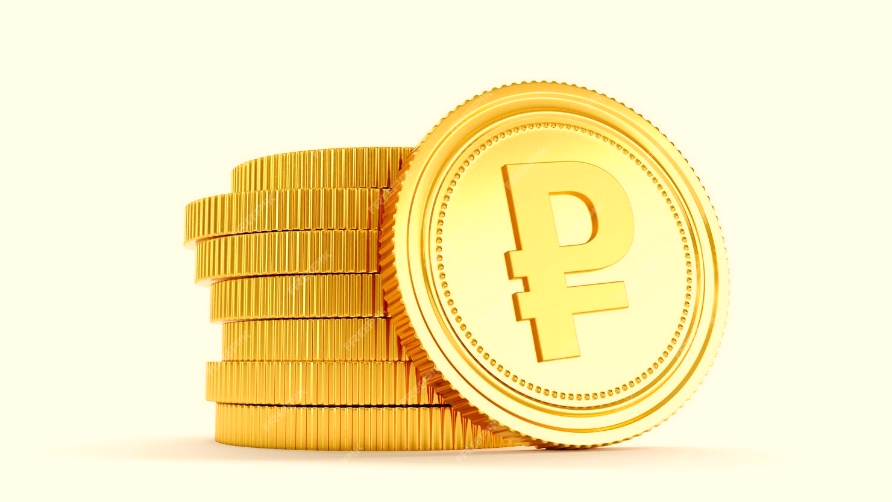 Участниками бюджетного процесса в Китовском сельском поселении Шуйского муниципального района являются:

Совет Китовского сельского поселения

Глава Китовского сельского поселения

Администрация Китовского сельского поселения

Главные распорядители и распорядители бюджетных средств

Главные администраторы (администраторы) доходов бюджета поселения

Главные администраторы (администраторы) источников финансирования дефицита бюджета

Территориальные органы Федерального казначейства

Получатели бюджетных средств
Проект бюджета Китовского сельского поселения составляется и утверждается в в соответствии с постановлением Администрации Китовского сельского поселения от 04.07.2013 № 95 «О Порядке составления проекта бюджета Китовского сельского поселения на очередной финансовый год и плановый период», в соответствии с БК РФ и Положением о бюджетном процессе в Китовском сельском поселении.

	Непосредственное составление проекта бюджета осуществляется отделом финансов и экономики Администрации Китовского сельского поселения.

	Составление проекта бюджета Китовского сельского поселения начинается не позднее, чем за 4 месяца до начала очередного финансового года.

	Администрация Китовского сельского поселения вносит не позднее 15 ноября текущего финансового года проект решения о бюджете Китовского сельского поселения на очередной финансовый год и плановый период на рассмотрение Совета Китовского сельского поселения. 	Решение о бюджете должно вступить в силу с 1 января очередного финансового года, в случае, если решение не вступило в силу с начала финансового года, финансирование расходов средств бюджета Китовского сельского поселения осуществляется в соответствии с БК РФ. 	Одновременно с проектом решения о бюджете в Совет предоставляются документы и материалы, предусмотренные статьей 184.2 БК РФ.
Процесс составления проекта бюджета Китовского сельского поселения и сопровождающих материалов включает следующие этапы:

разработка прогноза социально-экономического развития Китовского сельского поселения;

разработка основных направлений бюджетной и налоговой политики на очередной финансовый год и плановый период;

прогнозирование объемов поступлений в районный бюджет по доходам и источникам внутреннего финансирования дефицита бюджета;

прогнозирование расходов бюджета;

подготовка (плановая корректировка) муниципальных программ Китовского сельского поселения;

подготовка проекта решения о бюджете Китовского сельского поселения и сопровождающих материалов.
Исполнение бюджета поселения осуществляется в соответствии с основами исполнения бюджетов Российской Федерации, установленными Бюджетным кодексом Российской Федерации.
Исполнение бюджета поселения обеспечивается Администрацией Китовского сельского поселения.
Бюджет поселения исполняется на основе принципов бюджетной системы Российской Федерации.
Исполнение бюджета поселения организуется на основе сводной бюджетной росписи и кассового плана.
Кассовое обслуживание исполнения бюджета поселения осуществляют органы Федерального казначейства.
В Китовском сельском поселении устанавливаются ежеквартальная, полугодовая и годовая отчетности об исполнении бюджета поселения.
Отчет об исполнении бюджета за первый квартал, полугодие и девять месяцев текущего финансового года утверждается постановлением Администрации Китовского сельского поселения.
Администрация Китовского сельского поселения в срок не позднее 25 числа месяца, следующего за истекшим периодом, предоставляет в Совет
Китовского сельского поселения и Контрольно-счетную палату Шуйского муниципального района отчет об исполнении бюджета района. В свою очередь, Контрольно-счетная палата готовит заключение на отчет об исполнении бюджета за соответствующий отчетный период и представляет его в Совет и Администрацию.
Составление отчетности об исполнении бюджета Китовского сельского поселения осуществляется Администрацией Китовского сельского поселения в соответствии с единой методикой, устанавливаемой Министерством финансов РФ, по типовым формам.
Главный распорядители средств бюджета, главные администраторы доходов бюджета, главные администраторы источников финансирования дефицита бюджета (далее – главные администраторы бюджетных средств) составляют сводную бюджетную отчетность на основании представленной им бюджетной отчетности подведомственными получателями (распорядителями) бюджетных средств, администраторами доходов бюджета, администраторами источников финансирования дефицита бюджета.
Годовой отчет об исполнении бюджета утверждается Советом Китовского сельского поселения, с указанием общего объема доходов, расходов и дефицита (профицита) бюджета . 
Администрация Китовского сельского поселения не позднее 1 апреля года, следующего за отчетным, представляет в Совет Китовского сельского поселения годовой отчет об исполнении бюджета поселения и Контрольно счетную палату Шуйского муниципального района для осуществления внешней проверки.
Внешняя проверка годового отчета об исполнении местного бюджета осуществляется Контрольно-счетной палатой Шуйского муниципального района в соответствии с заключенным соглашением о передаче полномочий по осуществлению внешней проверки годового отчета об исполнении бюджета Китовского сельского поселения.
Заключение на годовой отчет об исполнении бюджета поселения представляется Контрольно-счетной палатой Шуйского муниципального района в Совет Китовского сельского поселения с одновременным направлением в Администрацию Китовского сельского поселения.
Обсуждение гражданами проекта бюджета Китовского сельского поселения (проекта решения об исполнении бюджета) возможно посредством участия граждан в публичных слушаниях. 
Информация о дате, времени и месте проведения публичных слушаний размещается на официальном сайте Китовского сельского поселения https://kitovskoe-r24.gosweb.gosuslugi.ru/ не позднее, чем за 7 дней до даты их проведения.
Также информацию  вы  можете  получить  по:

по телефону: 8(49351)35189 или 8(49351)35186
по факсу: 8(49351)35189
письмом по почте: 155927, Ивановская область, Шуйский  район, с. Китово,  ул. Северная , д.2 или на адрес электронной почты: kitovo@ivreg.ru
или направить обращение на сайте Китовского сельского поселения https://kitovskoe-r24.gosweb.gosuslugi.ru/dlya-zhiteley/uslugi-i-servisy/otpravit-obraschenie/

Режим работы: Понедельник – пятница с 8.30 до 16.00,
перерыв с 12.00 до 12.45;
Суббота, воскресенье – выходные дни

Мы надеемся, что представленная информация оказалась для Вас полезной  и интересной.